Kommunale Koordinierung in Landkreisen im Kontext von Kein Abschluss ohne Anschluss (KAoA)
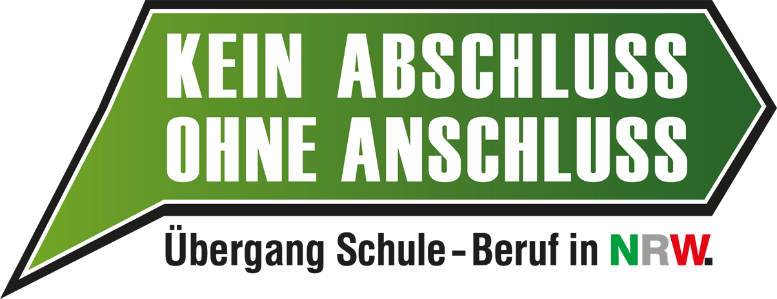 21. November 2019, Miltenberg (Main)
Albert Schepers
[Speaker Notes: Vorstellung G.I.B. / ich / Team]
KAoA: Ziele, Strukturen und Handlungsfelder
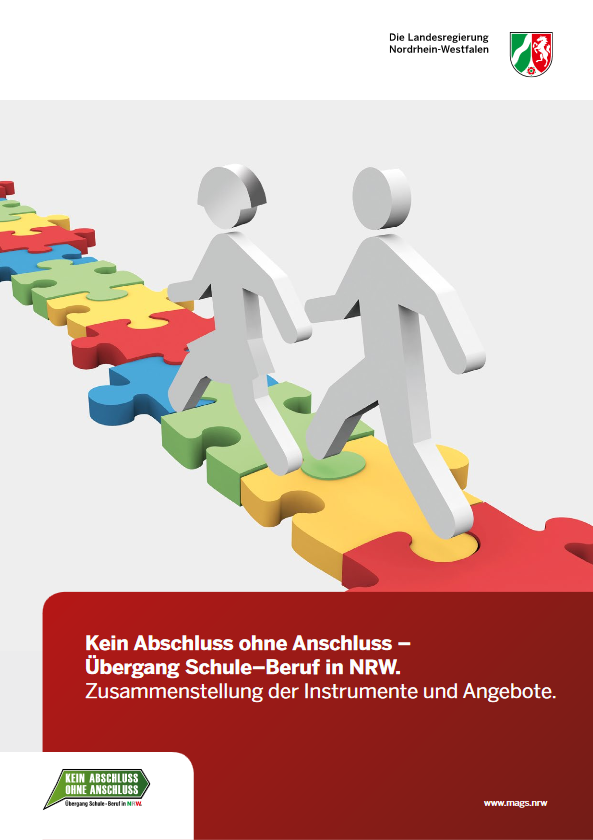 Das Landesvorhaben KAoA wurde 2011 im Ausbildungskonsens NRW beschlossen.
Alle 53 Landkreise und kreisfreien Städte in NRW beteiligen sich.
Die Umsetzung erfolgt in vier zentralen Handlungsfeldern (HF), die auf dem Gesamtkonzept fußen, das wurde und laufend fortgeschrieben wird.
HF I: Berufliche Orientierung
HF II:  Übergänge gestalten
HF III: Steigerung der Attraktivität der dualen Ausbildung

HF IV: Kommunale Koordinierung
Stand: Oktober 2018 – wird zurzeit umfassend aktualisiert
Folie 2
[Speaker Notes: Die Umsetzung des Landesvorhabens KAoA begann im Jahr 2012 zunächst in den sieben Referenzkommunen. Die weiteren Kreise und kreisfreien Städte sind sukzessive einbezogen worden, so dass seit Anfang 2015 in allen 53 Kommunen in NRW das Landesvorhaben implementiert ist. 

KAoA ist kein zeitlich befristetes Projekt oder Programm ist. Es handelt sich hier um den systematischen Umbau der Strukturen, in denen der Übergang von der Schule in Ausbildung oder Studium stattfindet.

Die kommunale Koordinierung ist ein eigenes Handlungsfeld (IV), welches gleichfalls  das programmatische Vorgehen im Umsetzungsprozess beschreibt. 
Die bei den Kommunen für diese Aufgabe angesiedelten Koordinierungsstellen bilden die Schaltstelle für die mit der Umsetzung des Landesvorhabens verbundenen Prozesse. 
Zum Einstieg in den Reformprozess haben alle Gebietskörperschaften mit dem Land NRW eine gemeinsame Absichtserklärung unterzeichnet, in der die jeweilige Aufgabenteilung der Landes -und der kommunalen Ebene verdeutlicht wird.]
KAoA: Strukturen auf Landesebene
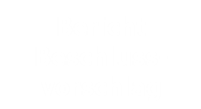 Folie 3
[Speaker Notes: Aufgaben des Landes
MAGS: Federführung, Steuerung von KAoA, Verantwortung für die Gesamtfinanzierung (Bund-Länder-Vereinbarung BMBF/BA/Land NRW, Ausschreibungsprozesse, Kooperation mit der LGH 
MSB: Schulentwicklung, Curriculare Entwicklung, Entlastungsstunden KAoA, StuBos, Umstrukturierung der Bildungsgänge, 
Stärkung von Strukturen an Schulen durch Anrechnungsstunden
 RD der BA: Förderinstrumente SGB III (z.B. § 48), Förderung der Ausbildung! Beratung!

Stärkung der Infrastruktur bei der Schulaufsicht
Die Regierungsbezirke und die Schulämter erhalten zusätzliche Stellen für Koordination, Fortbildung und Qualitätsentwicklung. Sie benennen Personen als Koordinatorinnen und Koordinatoren der oberen Schulaufsicht, die mit dieser Aufgabe der Begleitung von Schulen in der Umsetzung im Sinne der Qualitätsentwicklung betraut werden.

Die Schulamtsbezirke erhalten jeweils Anrechnungsstunden, um auf kommunaler Ebene bei der Umsetzung der Standardelemente an Schulen mitzuwirken.]
KAoA: Strukturen auf kommunaler Ebene
Jobcenter
Agentur für Arbeit
Bezirks-regierung
Obere/untere
Schulaufsicht
Schule
Jugend-berufs-agentur
Kammern/ Wirtschafts-verbände
Kommunale Koordinierungs-stelle 
KAoA
Bildungs-büro /KI
Kommunale Koordinierung als gemeinsame Aufgabe aller Partner
weitere
Akteure
Regional-agenturen
Jugendhilfe
Gewerk-schaften
Folie 4
[Speaker Notes: Die kommunale Koordinierung ist ein eigenes Handlungsfeld (IV), welches gleichfalls  das programmatische Vorgehen im Umsetzungsprozess beschreibt. 
Die bei den Kommunen für diese Aufgabe angesiedelten Koordinierungsstellen bilden die Schaltstelle für die mit der Umsetzung des Landesvorhabens verbundenen Prozesse. 
Zum Einstieg in den Reformprozess haben alle Gebietskörperschaften mit dem Land NRW eine gemeinsame Absichtserklärung unterzeichnet, in der die jeweilige Aufgabenteilung der Landes -und der kommunalen Ebene verdeutlicht wird.

Das Ministerium für Arbeit, Integration und Soziales NRW und die Kommunen tragen jeweils die Hälfte der Personal- und Sachkosten. Je nach Einwohnerzahl einer Kommune werden maximal 4 bis 6 Stellen gefördert. 

Warum wurden die Kommunalen Koordinierungsstrukturen auf Kreisebene angesiedelt und nicht auf der Ebene der kreisangehörigen Kommunen?
Das Schulsystem, in dem zentral das Handlungsfeld 1 bearbeitet wird, ist hierarchisch gegliedert in MSB – Obere Schulaufsicht bei den Bezirksregierungen und unterer Schulaufsicht bei den Kreisen und kreisfreien Städten, bei den kreisangehörigen Kommunen liegen nur die Schulverwaltungsämter
Weitere Gründe: die Größe der Arbeitsagentur- und Kammerbezirke / der Ausbildungsmarkt ist großräumiger organisiert, eher auf Kreisebene bzw. kreisgrenzenüberschreitend.]
Strukturen der Kommunalen Koordinierung
Kommunale Koordinierung im Kreis / in der kreisfreien Stadt
Zielabgleich, strategische Beschlussfassung
Operative Geschäftsführung der Gremien, Informationsbündelung, Aufgabenkoordination, aber weist nicht an
Strategisches Steuerungsgremium
Kommunale Koordinierungsstelle
angesiedelt bei Kreis / krfr. Stadt
operative Arbeitsplanung, Konzeptentwicklung, Beschlussvorlagen
Operatives Steuerungsgremium
Informationstransfer,
Multiplikatoren, 
Erfahrungsaustausch
Erarbeitung operativer Vorschläge
Facharbeits-gruppe III
Facharbeits-gruppe I
Facharbeits-gruppe II
StuBO-Arbeitskreise
Angelehnt an: „Kein Abschluss ohne Anschluss. - Übergang Schule - Beruf in NRW. Umsetzung des Landesvorhabens in sieben Referenzkommunen. Endbericht der wissenschaftlichen Begleitung.“ (S. 24)
Folie 5
[Speaker Notes: Ein Überblick über die typischen Kooperationsstrukturen in den Kommunen, d.h. die Kommunalen Koordinierungsstellen. 


In allen 53 Kommunen sind inzwischen Gremien etabliert, in denen strategische Entscheidungen getroffen werden können. Um Doppelstrukturen zu vermeiden, wurden häufig bestehende Steuerungsgremien mit den neuen Aufgaben betraut. Daneben haben die meisten Kommunen auch operative Gremien eingerichtet sowie fachspezifische Arbeitsgruppen oder Arbeitskreise, die Entscheidungen vorbereiten und die konkrete Umsetzung abstimmen. 
4. Im Zusammenwirken bilden KoKos mit ihren Partnern eine lokale Verantwortungsgemeinschaft, die kooperativ und arbeitsteilig und an der positiven Gestaltung der Übergänge von der Schule in die Arbeitswelt arbeitet.]
Ansiedlung der Kommunalen Koordinierungsstellen in den Landkreisen
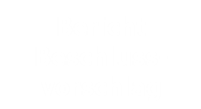 Kommunale Kooperationspartner und -partnerinnen aus kreisangehörigen Städten: 

Bürgermeister und Bürgermeisterinnen

kommunale Jugendämter

kommunale Wirtschaftsförderung
Folie 6
[Speaker Notes: Für die organisatorische Anbindung der Kommunalen Koordinierungsstellen wurden unterschiedliche Lösungen gewählt. 
Am häufigsten sind die Kommunalen Koordinierungsstellen auf Ebene eines Amtes oder eines Dezernats angesiedelt. 
Fachlich sind sie überwiegend dem Bereich Schule und Bildung zugeordnet. Zunehmend häufiger sind Organisationsmodelle anzutreffen, bei denen Organisationseinheiten mit koordinierender Funktion strukturell miteinander verknüpft werden. Dies betrifft neben den Kommunalen Koordinierungsstellen KAoA insbesondere die Regionalen Bildungsnetzwerke und die Kommunalen Integrationszentren.  

Es zeigt sich, dass die Entscheidung über die Ansiedlung meistens auf der Grundlage vorhandener Projekte und Strukturen in der Kommune getroffen wurde und dass jede Form der Ansiedlung mit jeweils spezifischen Vorteilen verbunden ist. Vor Einführung von KAoA erfolgte in jeder Kommune die Einbindung der Politik über den Ratsbeschluss, der auch die Verortung der KoKo beinhaltete.

die Ansiedlung in der Jugendhilfe oder in der Sozialverwaltung kann dazu beitragen, dass man insbesondere benachteiligte Jugendliche gut im Blick habe und eine Vernetzung mit diesbezüglichen Projekten der Jugendhilfe sicherstellen könne.
 In anderen Fällen wurde die Nutzung der Schulkontakte, die sich aus der Integration in die Schulverwaltung ergeben, als vorteilhaft für die Implementierung von KAoA angesehen. 
Das Konstrukt der Stabsstelle wiederum erleichtert nach Meinung anderer KoKos  den Zugang zu den regionalen Akteuren, weil auf diese Weise der Querschnittscharakter der Koordinierungsstelle und des Themas KAoA hervorgehoben wird und sich der Zugang nicht auf Akteure eines bestimmten Bereichs konzentriert. Ähnliches gilt bei der Zuordnung zu einer Tochtergesellschaft, die für verschiedene Projekte zuständig ist und Synergieeffekte herstellen kann]
Herzlichen Dank für Ihre Aufmerksamkeit!
Albert Schepers
G.I.B. mbH
Im Blankenfeld 4
46238 Bottrop
Telefon: +49 (0) 2041 767-255
E-Mail: a.schepers@gib.nrw.de 
Internet: www.gib.nrw.de
Folie 7